«Бизнес проект «Кролиководство на селе»
Секция «                                   »
Зуев Александр, гр. 2361, 
Специальность «Автомеханик»
Куратор: Хорохордина Татьяна Сергеевна

ОГБПОУ «Кривошеинский агропромышленный техникум»
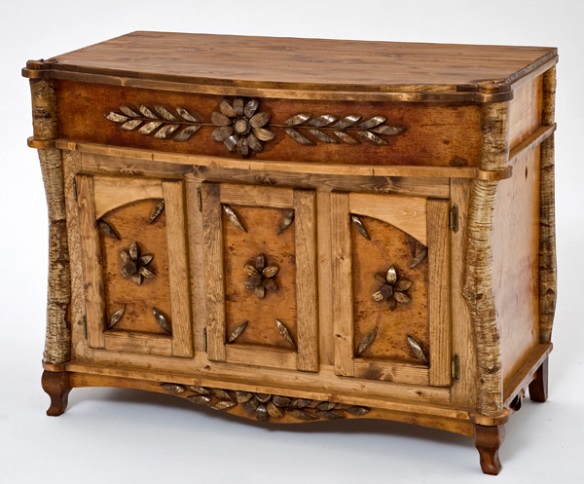 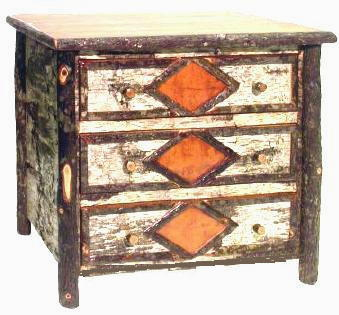 Резюме проекта
Данный проект предполагает изготовление изделий сувенирной продукции из бересты. Процесс производства будут осуществлять шесть человек, которые будут делать макеты, изготавливать продукцию и заниматься ее продвижением.Актуальность данного бизнес – проекта заключается в том, что сувенирная продукция ручной работы достаточно востребована. Есть возможность изготовления под заказ.Целевая аудитория:- жители районов Томской области и г. Томска;- туристы, приезжающие на ярмарки в музей «Братина, с. Кривошеино;- организации, которые будут делать заказ на изготовление сувениров;Предположительный объем продаж 1 368 000 рублей в год, чистая прибыль составит 138 750,00 рублей.
Описание бизнес – проекта
Проект «Изготовление изделий из бересты» будет реализовываться на территории Кривошеинского района. Проект позволит создавать предметы интерьера, сувенирную продукцию для продажи местному населению, а так же туристам.Основные этапы работы над бизнес - проектом будут следующие:- Поиск источников финансирования; - Закупка необходимых инструментов;- Оборудование подсобного помещения (частный гараж);- Реклама в СМИ, создание рекламной кампании в интернете, социальных сетях;- Осуществление основной деятельности, прием заказов, изготовление продукции.- Реализация товаров.
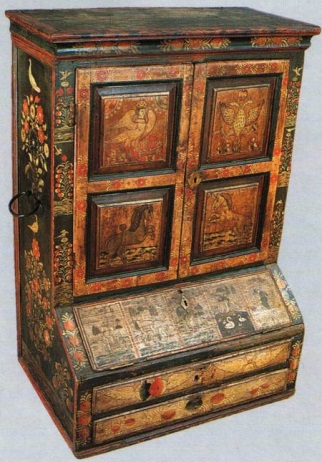 Описание продукции/услуг
Обработка бересты представляет собой снятие тонкого верхнего слоя с коры и дальнейшее расслоение. Толщина конечного продукта зависит от предназначения материала, то есть от того, что именно будет изготавливаться из бересты, ведь для каждого изделия требуется материал определенной толщины. Последний этап обработки – нарезка берестяных лент с помощью лентореза или ножниц. Самые популярные берестяные изделия -  это короба, хлебницы, туеса, ларцы, шкатулки, сундуки, реже украшения, изготовление резных комодов, обоев на заказ. Стоимость берестяной продукции начинается от 200-300 рублей и доходит до нескольких тысяч.
Описание рынка сбыта
Маркетинг и сбыт продукции
Затраты на рекламу и продвижение:
Производственный план
Необходимое оборудование для реализации проекта:
Организационный план
В первые полгода предпринимательская деятельность, организуется в качестве предпринимателя без образования юридического лица,  далее наем одного сотрудника, для обслуживания предприятия. За 6 - 9 месяцев планируется окупить проект, и увеличить поголовье кроликов, тем самым увеличивая чистую прибыль от продаж.
Финансовый план
Анализ рисков реализации проекта и механизмы их снижения
СПАСИБО ЗА ВНИМАНИЕ!!!
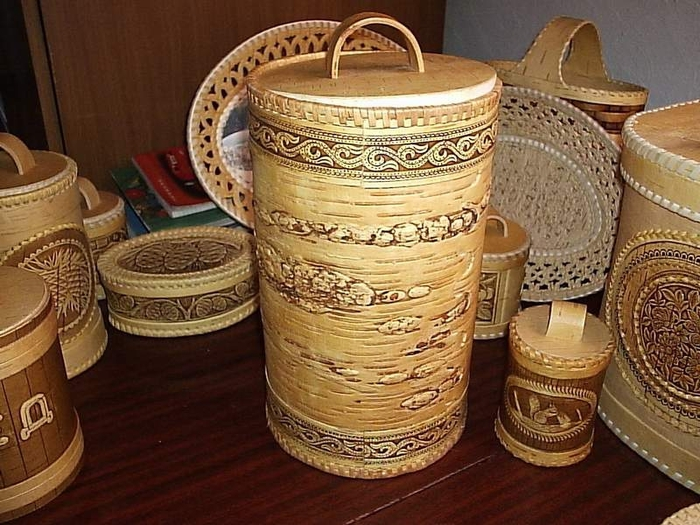